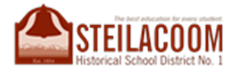 Application for Project Approval
New Maintenance Facility

Thursday, May 28, 2020
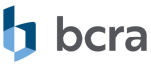 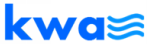 Agenda
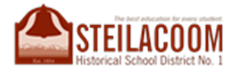 Project Team / Introductions
Scope
Schedule
Budget & Funding
Why this Project is Suited for GC/CM
Questions
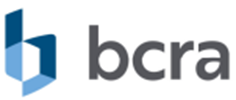 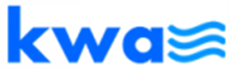 [Speaker Notes: Brian]
Project Team
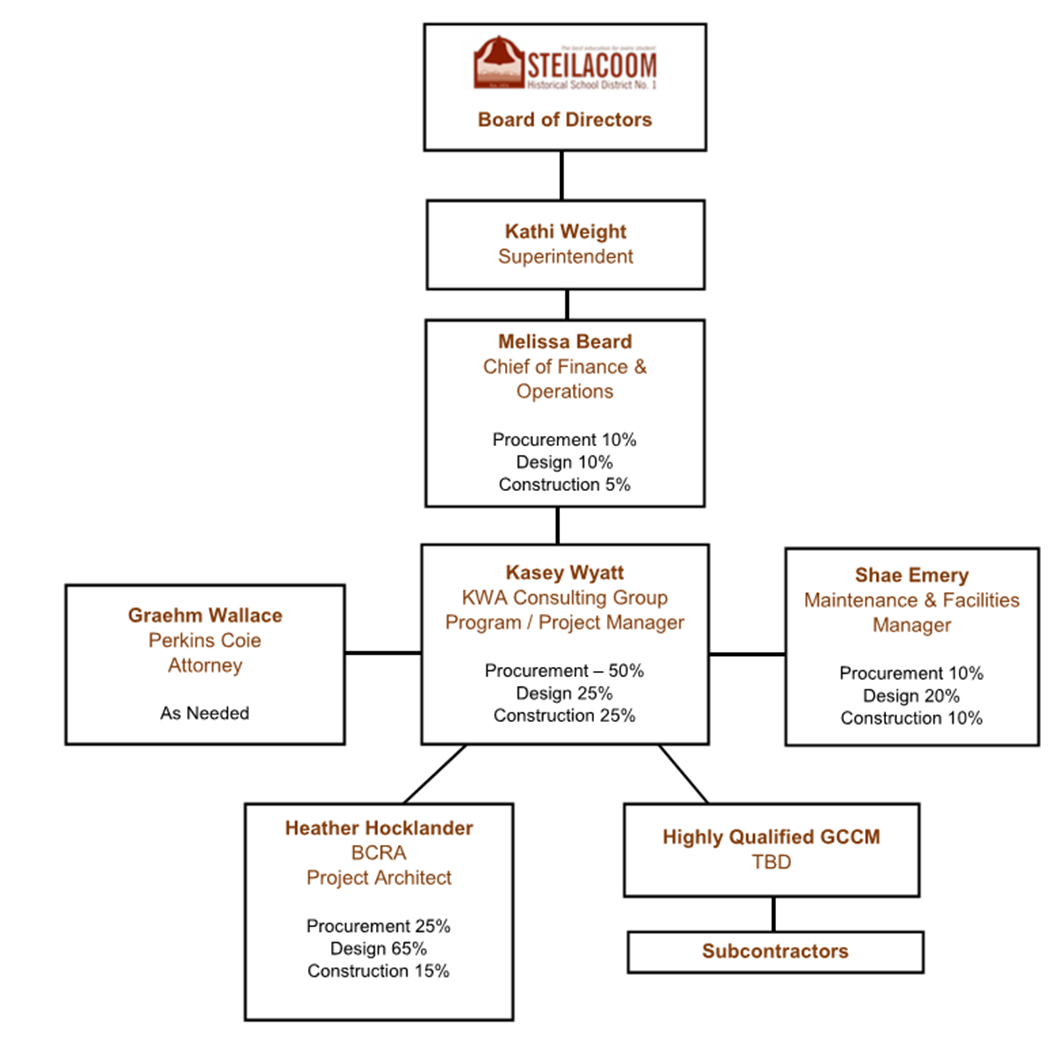 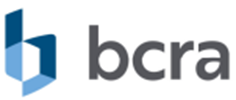 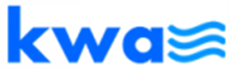 [Speaker Notes: Kasey Wyatt]
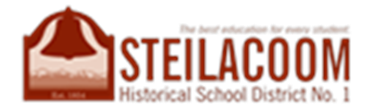 Project Team
Kasey Wyatt, Program/Project Manager
25-year Industry Veteran 
Extensive GC/CM Experience
Over $1 Billion in K12 Project Experience
Heather Hocklander, Architect Project Manager
20-year Industry Veteran 
K12 Design Expertise
Extensive GC/CM & DB Experience
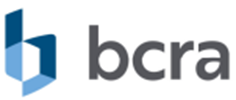 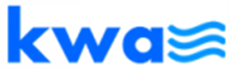 [Speaker Notes: Kasey Wyatt]
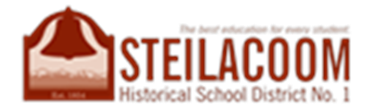 New Maintenance Facility Scope
10,000 SF Building
13 Acres Site Development
Program – admin area, maintenance/small repair warehouse with bays, and district record storage
Parking for 10 personal and 25 fleet vehicles
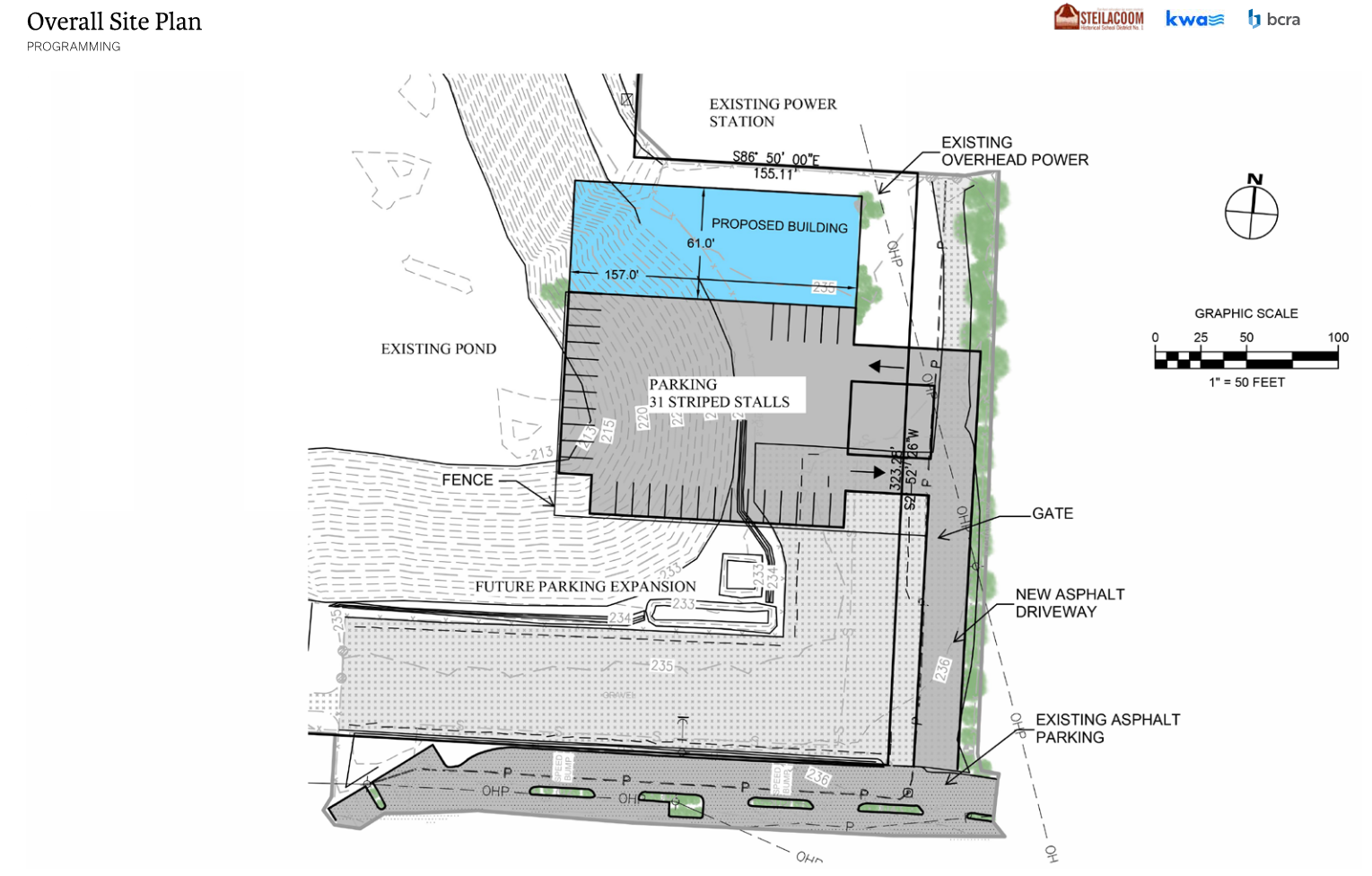 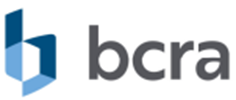 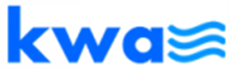 [Speaker Notes: Heather]
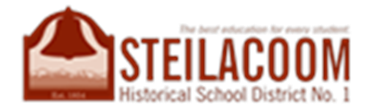 SHSD New Maintenance Facility
Schematic Design			July 2020 – September 2020
GC/CM Process			June 2020 – July 2020
PRC GC/CM Consideration		May 28, 2020
1st Advertisement for GC/CM RFQ	June 1, 2020
2nd Advertisement for GC/CM RFQ	June 8, 2020
GC/CM Presubmittal Meeting		June 10, 2020
Statement of Qualifications Due		June 17, 2020
Short-list Most Qualified GC/CM’s	June 24, 2020
Interview GC/CM’s			July 13, 2020
Open GC/CM Fee Proposals		July 15, 2020
School Board Award of GC/CM		July 22, 2020
Preconstruction Start			July 2020
Construction	Start			April 2021
Substantial Completion		September 2021
[Speaker Notes: Kasey]
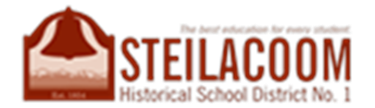 SHSD New Maintenance Facility
Cost for Professional Services (A/E, Legal, etc)   		$    468,500
Estimated project construction costs (including contingency)	$  3,360,000
Equipment and furnishing costs				$       25,000
Offsite costs						$     100,000
Contract Admin. (Owner, CM, etc.)				$       96,000
Contingencies (Owner)					$     215,000
Other project costs (permits, utilities, moving, testing, etc.)	$     300,000
Sales Tax						$     332,640
Total approved budget					$  4,897,140
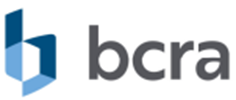 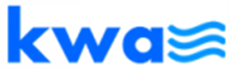 [Speaker Notes: Kasey]
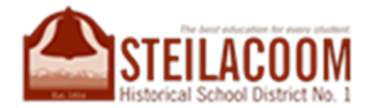 Why Project is Suited for GC/CM
4 Criteria RCW 39.10
Complex Schedule, Phasing and Coordination
Occupied Facility
Involvement of GC/CM is Critical
Complex or Technical Work Environment
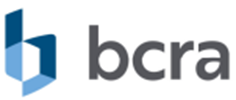 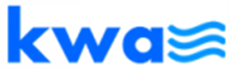 [Speaker Notes: Brian]
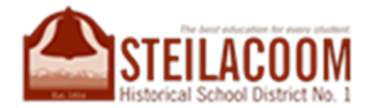 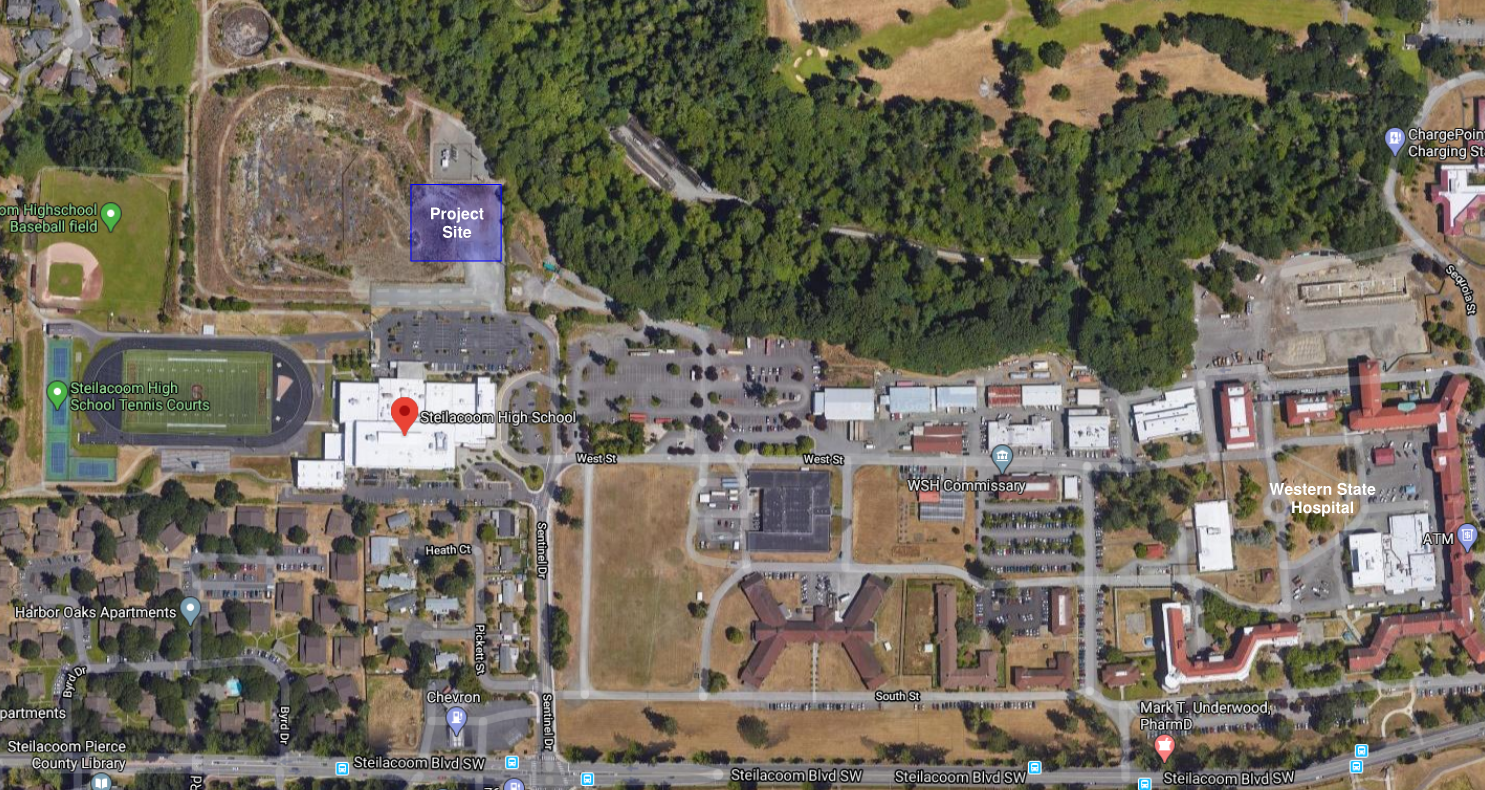 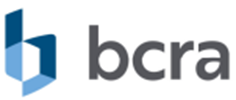 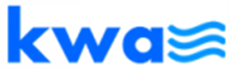 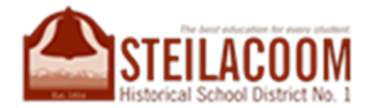 Questions?
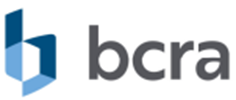 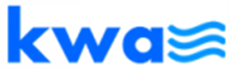